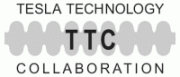 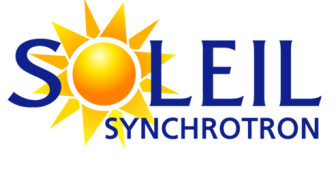 Upgrade of the superconducting RF cavities at soleil
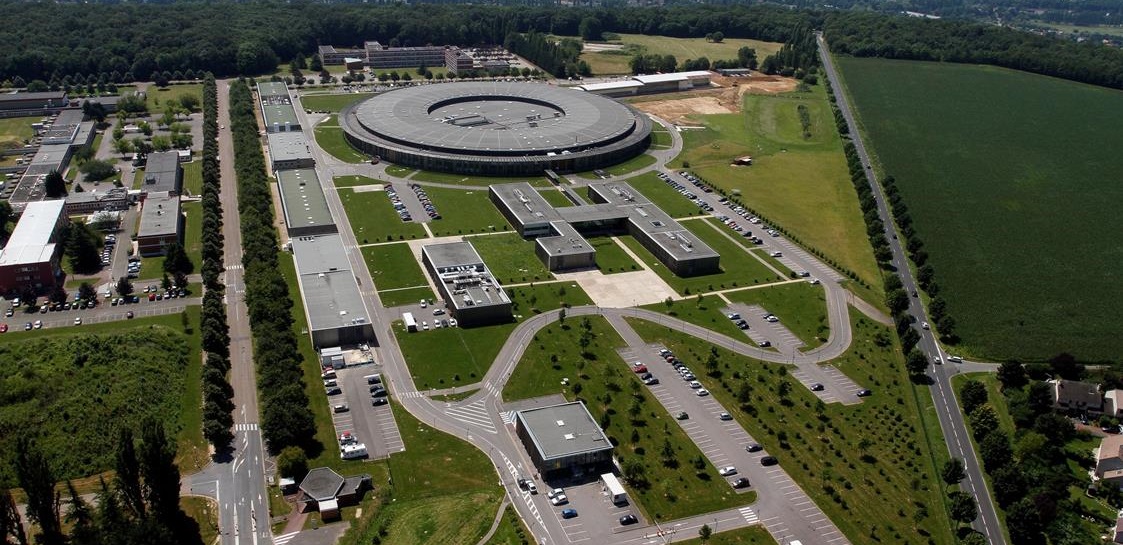 K. Tavakoli
SOLEIL Synchrotron, France
SOLEIL Cryomodule
E = 2.75 GeV, Ib = 500 mA
     PRF = 600 kW  & VRF = 4 MV @ 352 MHz
2 cryomodules (CM), each containing a pair of single-cell s.c. cavities (Nb/Cu)
Each of the 4 cavities is powered with a 180 kW  solid state amplifier 
Both CM’s are supplied with LHe (4.2 K) from a single cryogenic plant
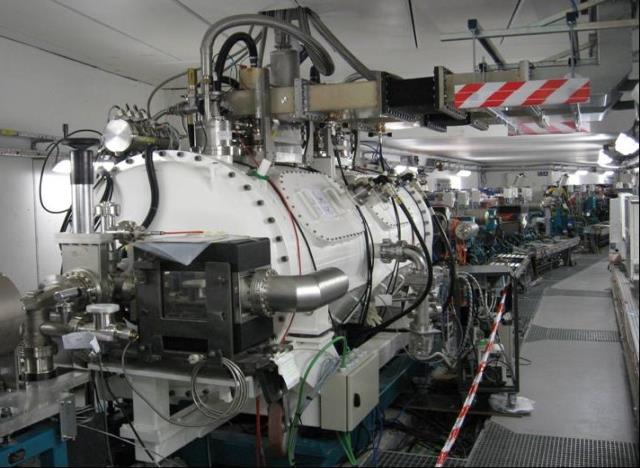 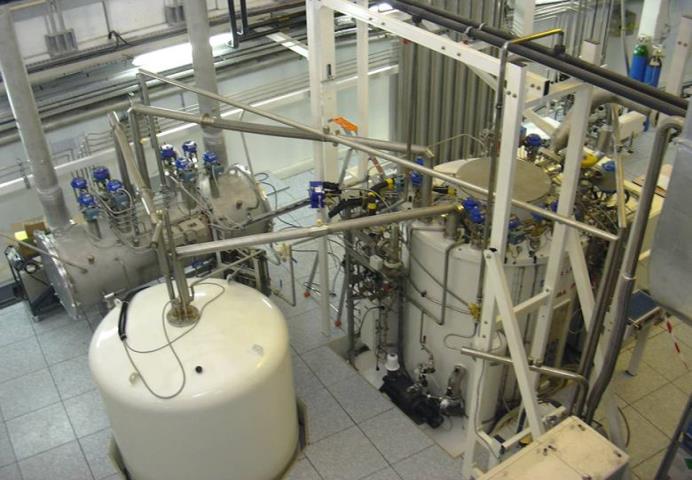 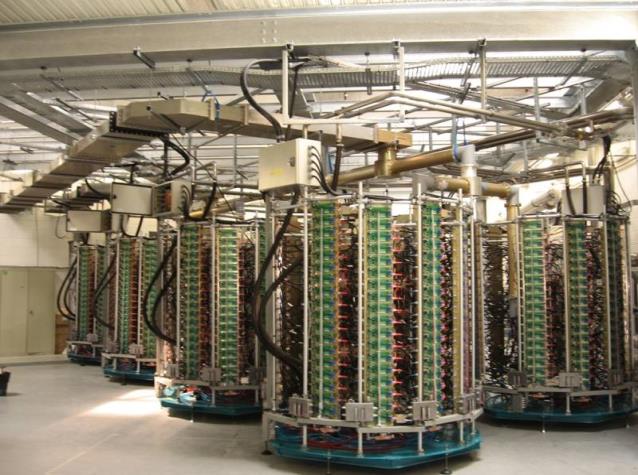 LHe cryogenic transfer line
IPC2
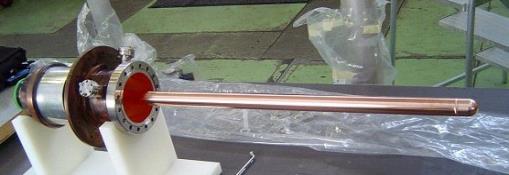 HOM 4
IPC1
HOM 3
Cavity 2
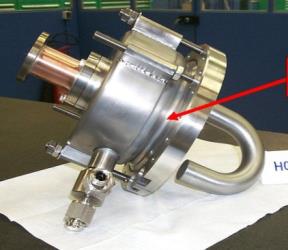 Cavity 1
SOLEIL Cryomodule
Tuner 2
IPC : 
Input Power Coupler
HOM 1 & 2
Tuner 1
SOLEIL Cryomodule
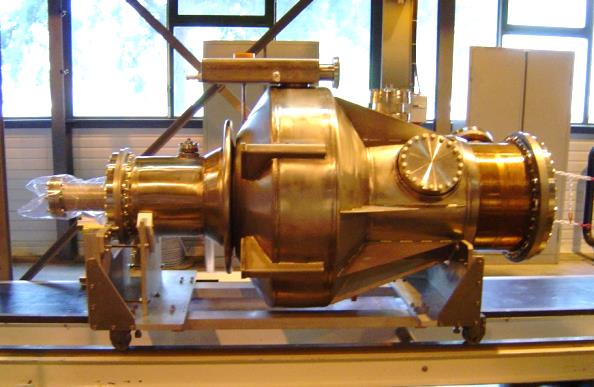 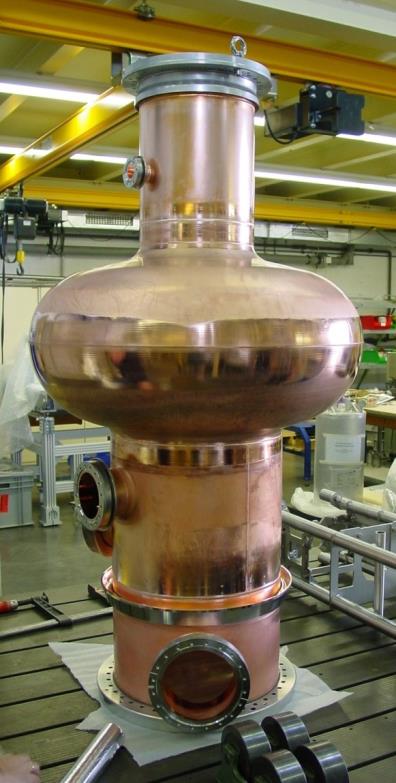 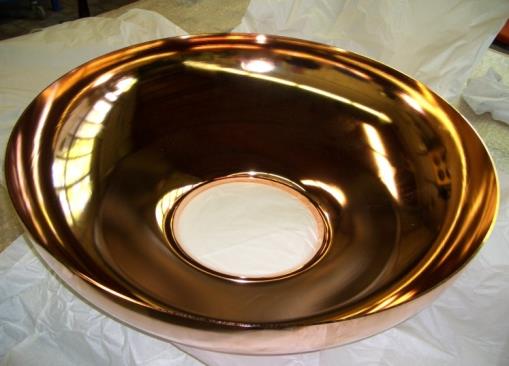 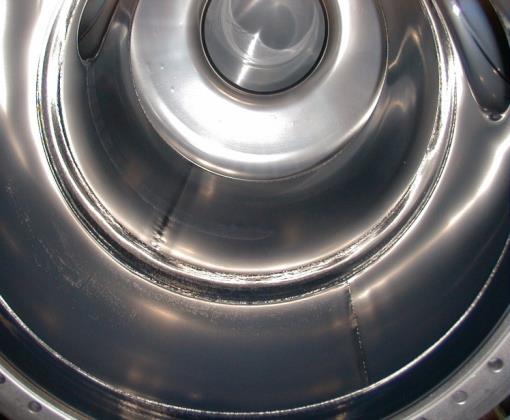 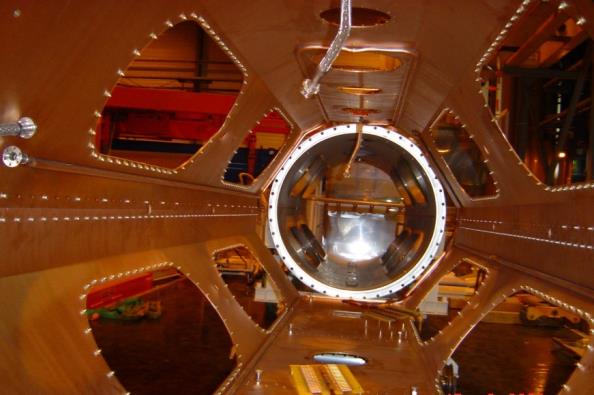 Frequency tuner system
Helium tank
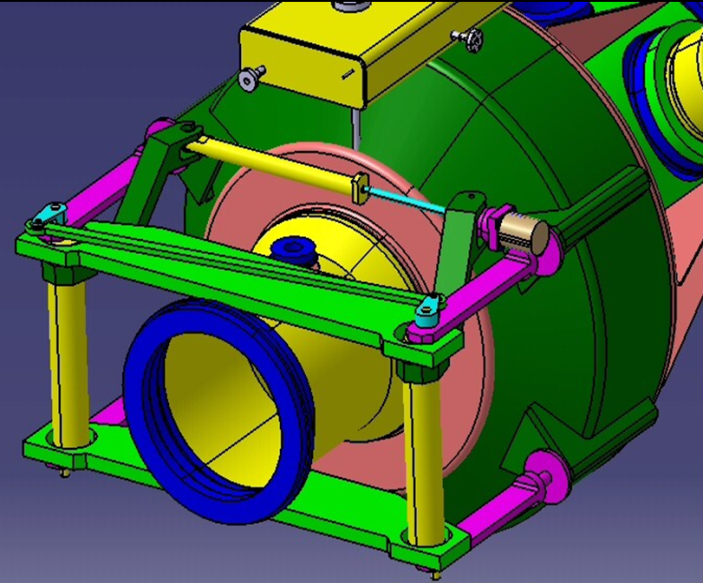 Double lever
Gearbox
Nut-screw
Nut-screw
Step motor
gear box
Lever
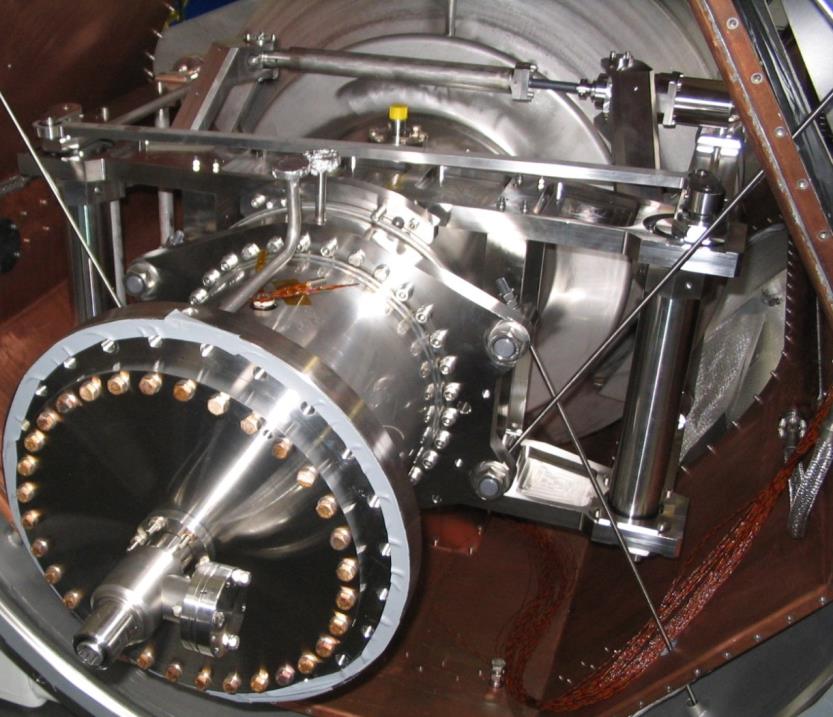 step
motor
Thermal shield
Vacuum chamber
Frequency tuner system
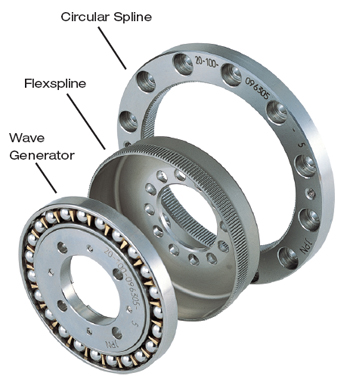 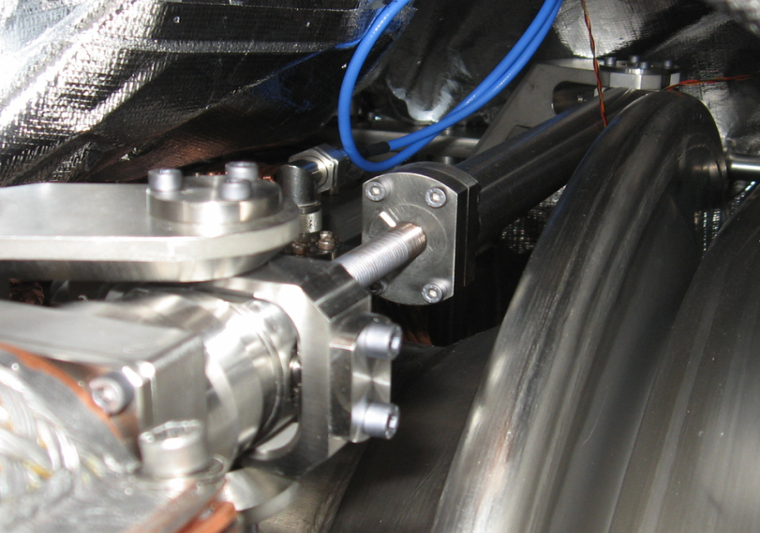 Screw & nut
Harmonic drive Gearbox
gear 
box
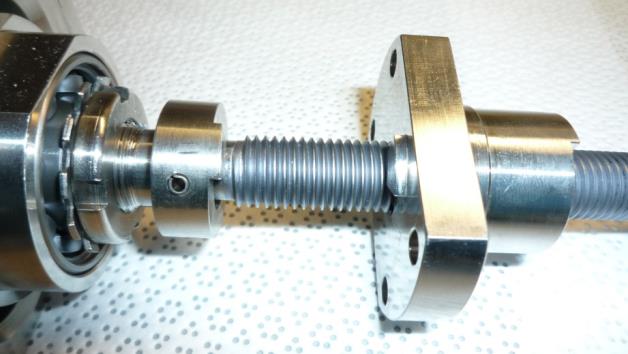 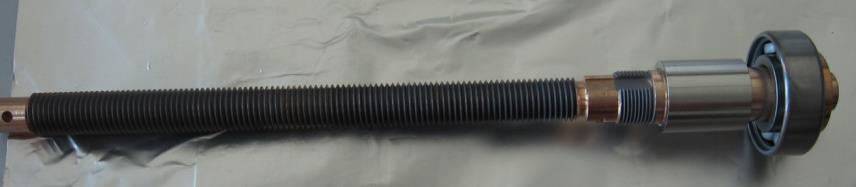 CuBe2 screw
Repetitive jams of the tuners
BEFORE:
AFTER:
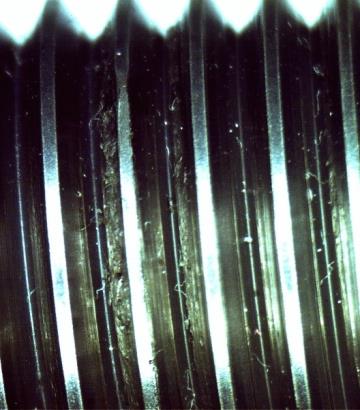 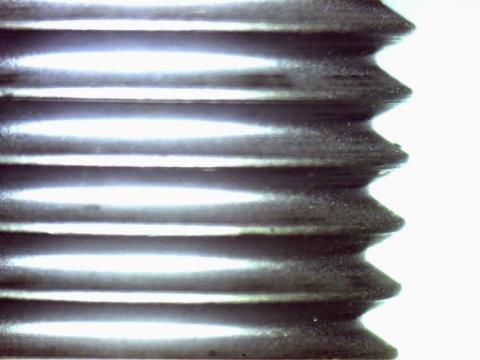 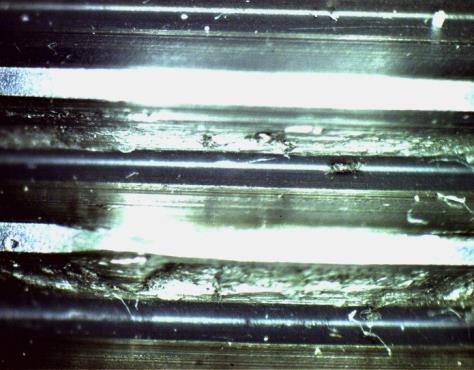 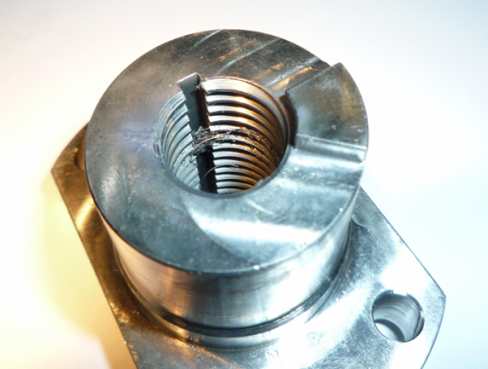 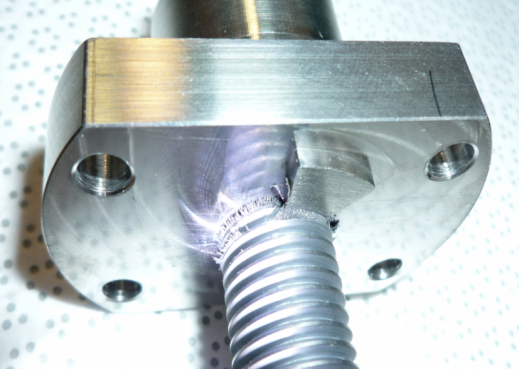 Repetitive jams of the tuners
The standard screw-nut assembly replaced by a  planetary roller screw
NO MORE FAILURE SINCE !
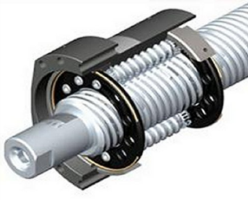 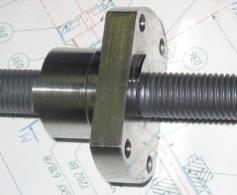 ALMOST
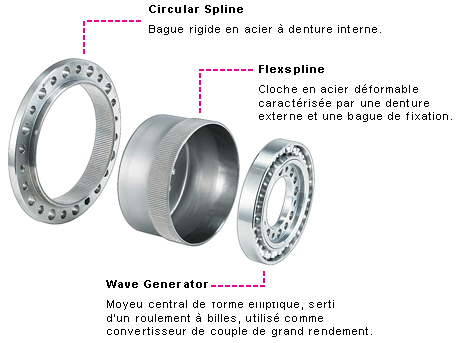 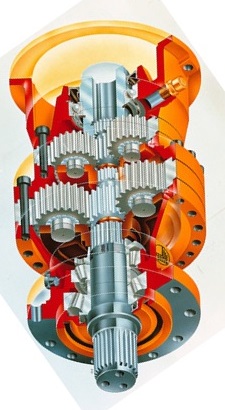 The « harmonic drive » gear box replaced by a  planetary gear box
Less friction and more robust    longer lifetime
A prototype was validated @4K on a test bench at CEA
with a reliability test equivalent to ~ 20 years of SOLEIL operation
IPC upgrade
Original SOLEIL IPC is a LEP2 type antenna limited to 200 kW
An improved version was later developed by CERN for the LHC

But why change something which works?

Some problems of ceramic aging with LEP type IPC’s at ESRF
Discharges in one of the IPC’s, when operating above 120 kW
@ 300 kW /cavity    SOLEIL can store 500 mA using a single CM 
 Redundancy
IPC upgrade
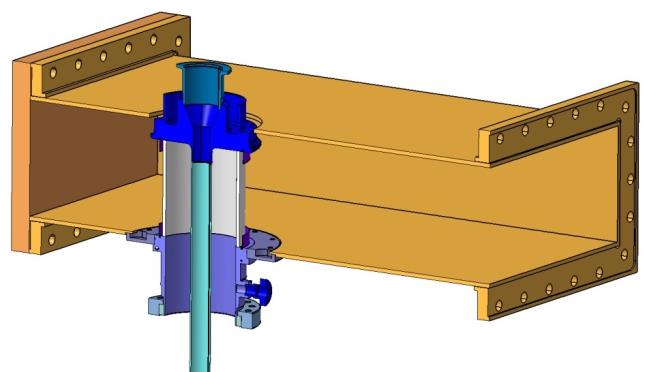 Conclusion of a collaboration agreement with CERN and ESRF in order to develop a new 352 MHz IPC, based on the LHC design, capable of handling up to 300 kW
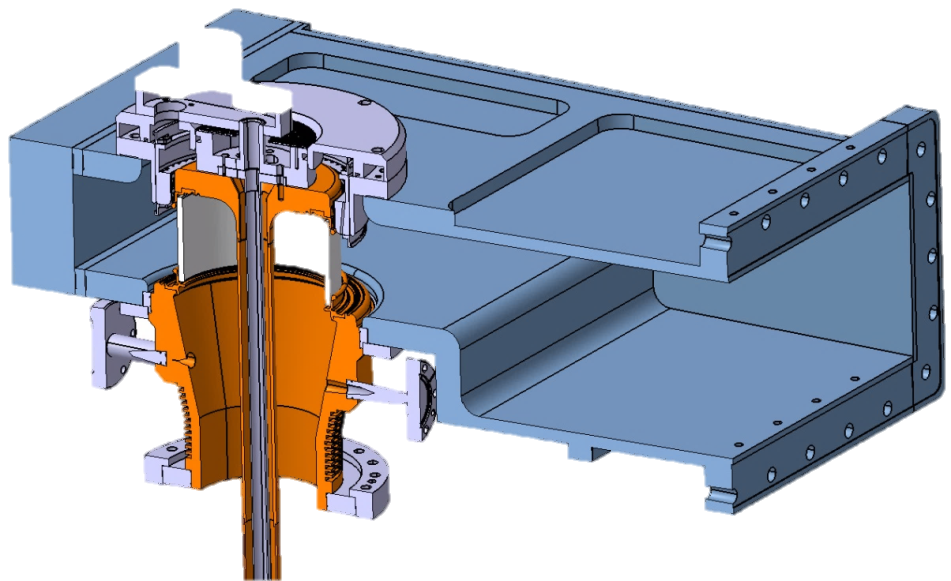 IPC upgrade
Coupler 1 : Pin
Coupler 2 : Pout  toward dummy load or short circuit
April 2013: the 1st pair of upgraded IPC, built at CERN for SOLEIL, is successfully conditioned @300 kW CW in the ESRF test-stand using a Cu cavity from CERN.
352 MHz
cavity
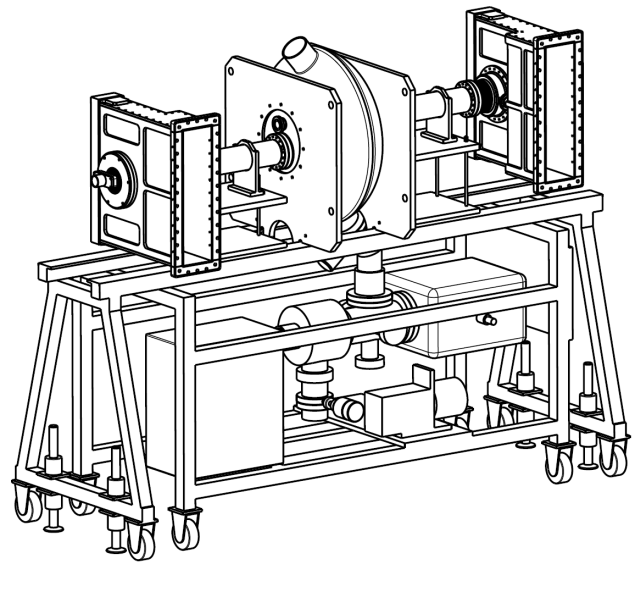 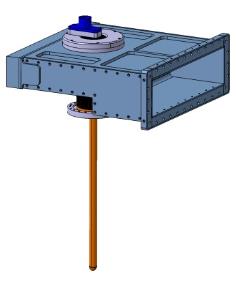 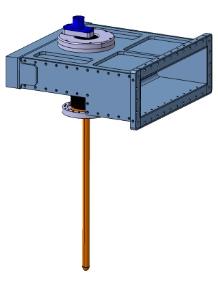 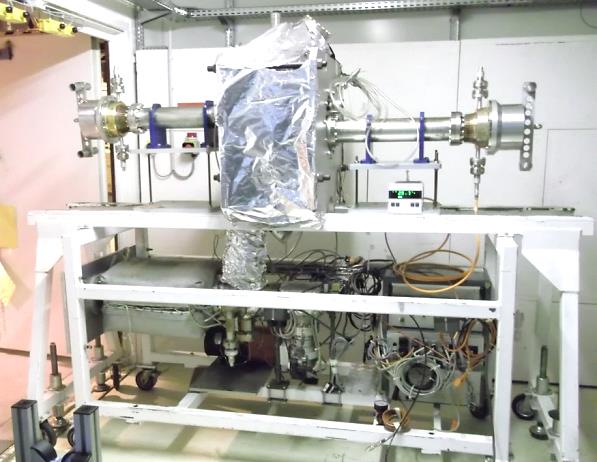 IPC upgrade
The initial assembly was done in a ISO-5 (US 100) clean room at CERN
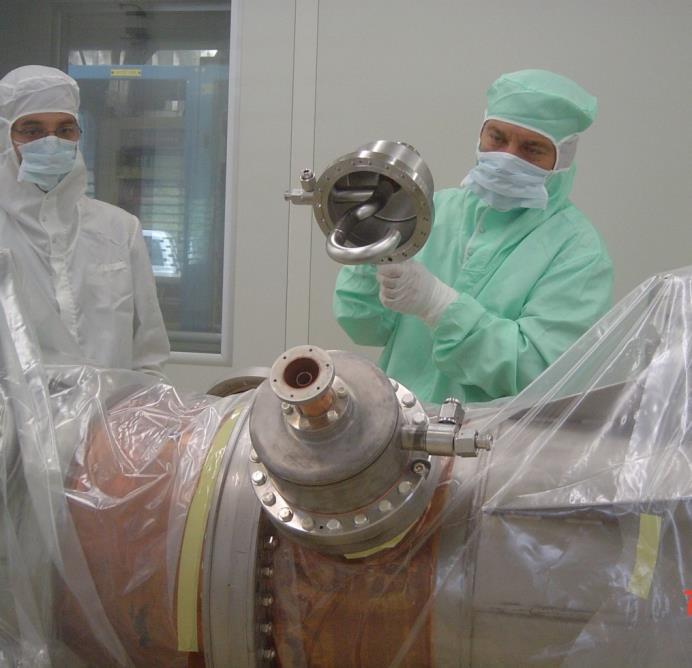 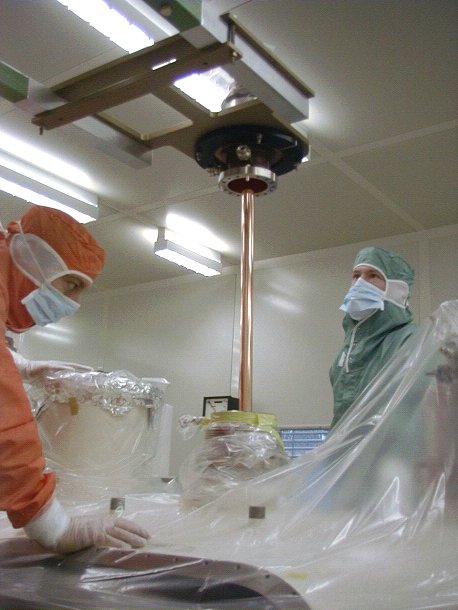 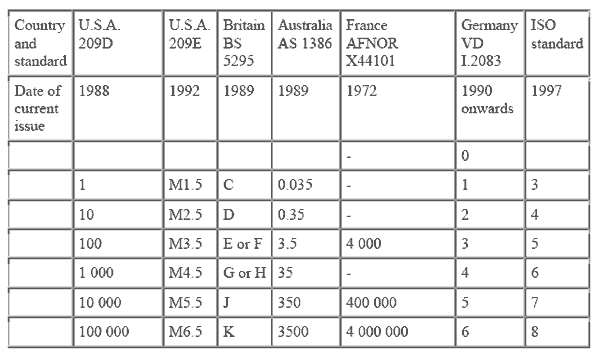 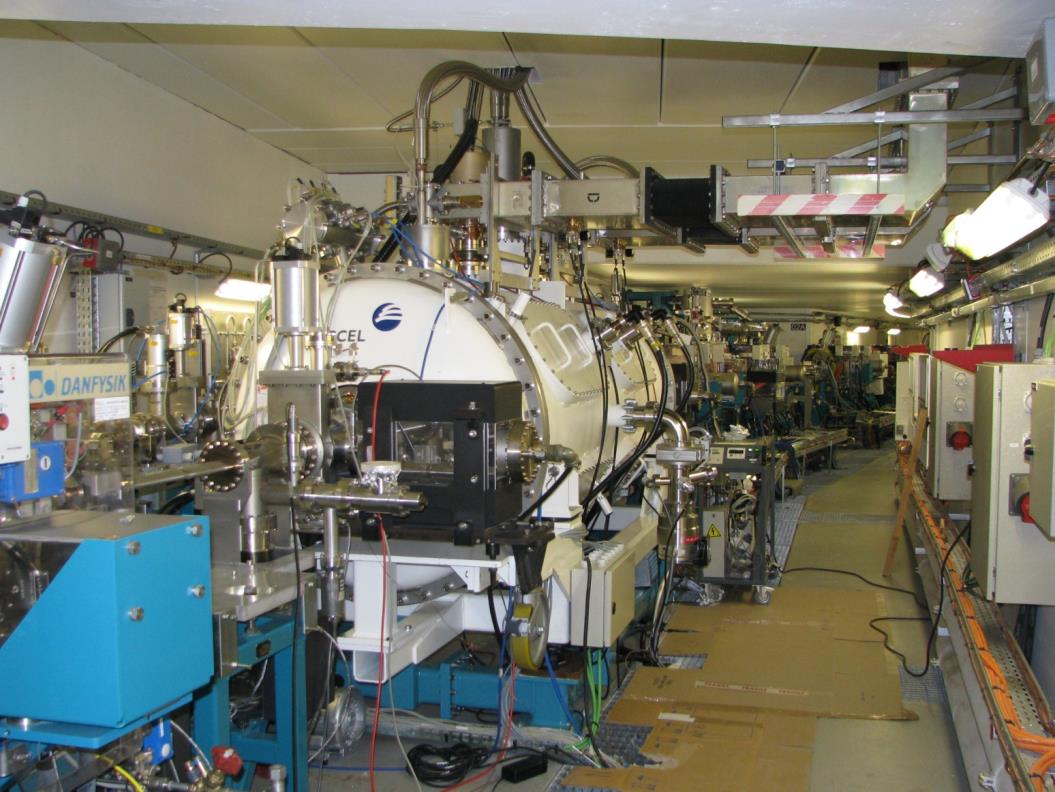 INSIDE
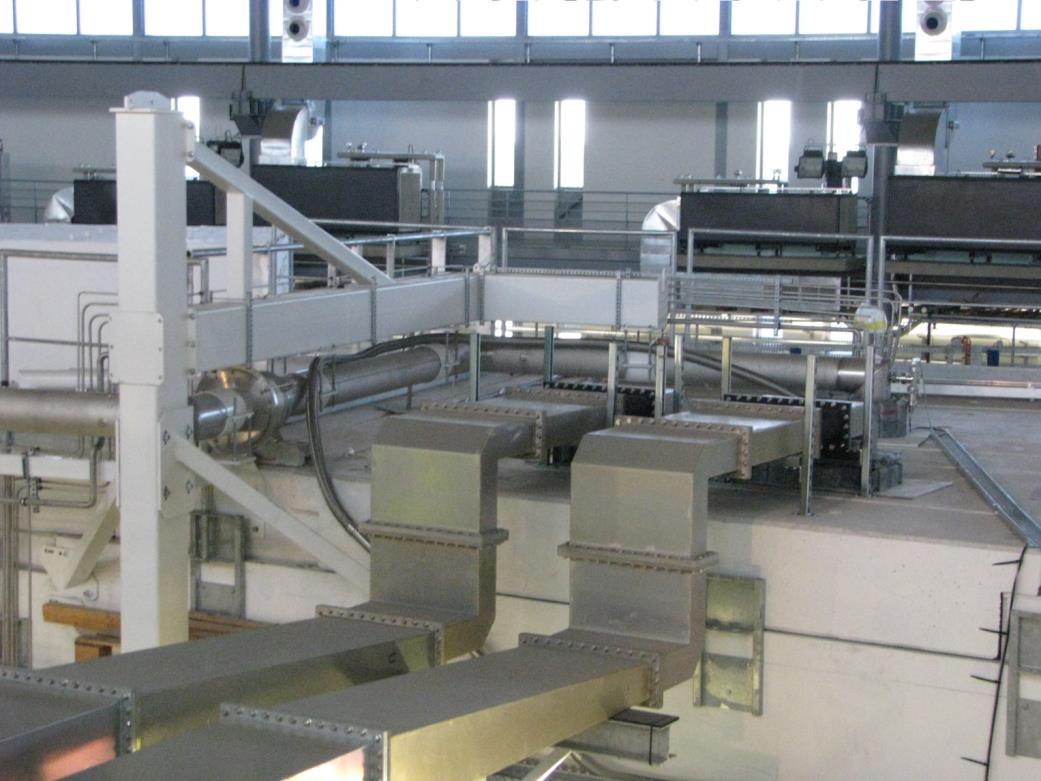 If we can not get the CM to the cleanroom, so we get the cleanroom to the CM !!
OUTSIDE
IPC upgrade
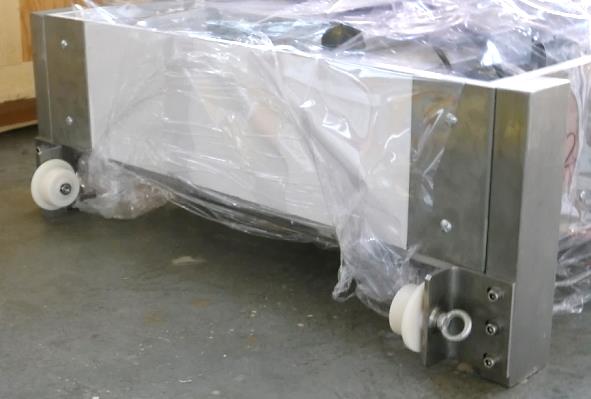 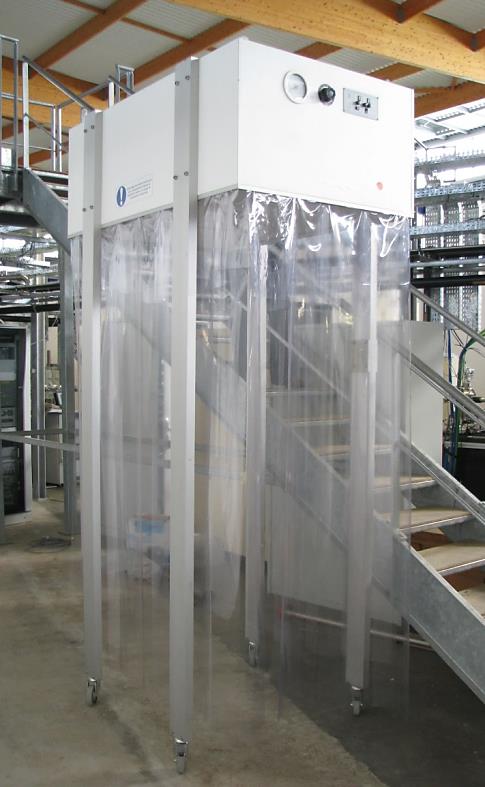 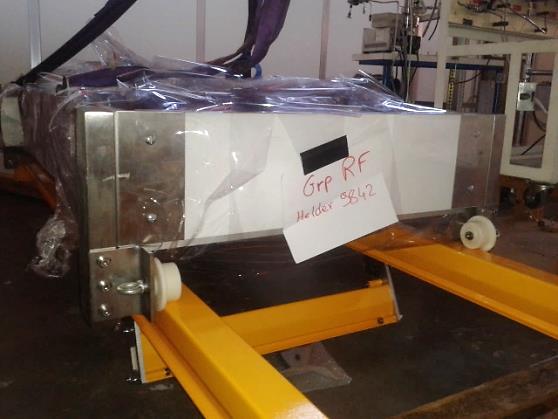 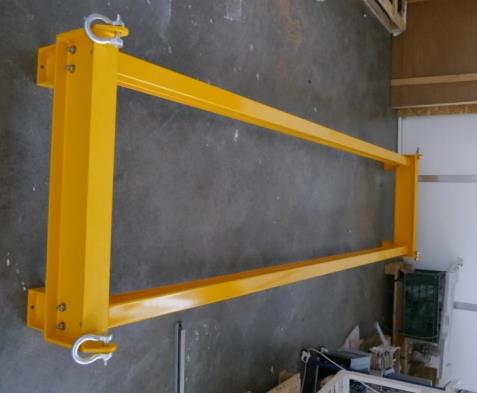 IPC upgrade
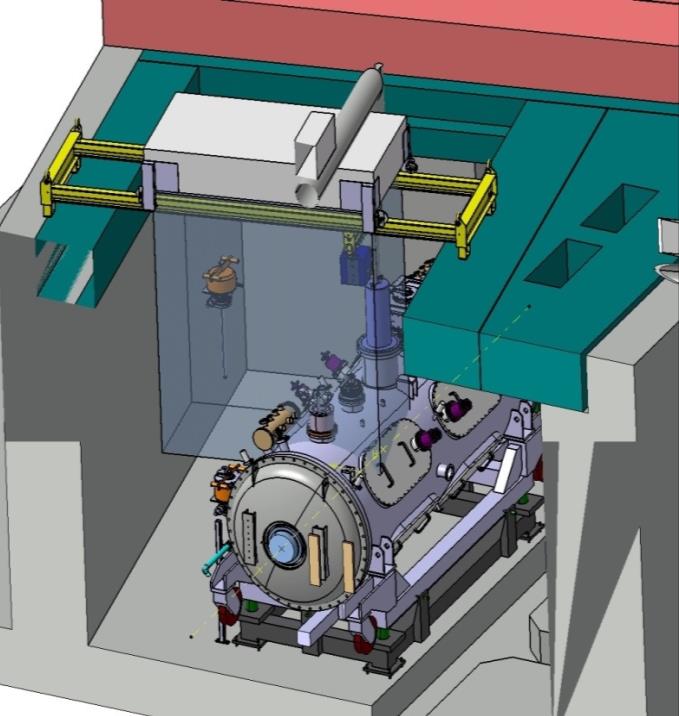 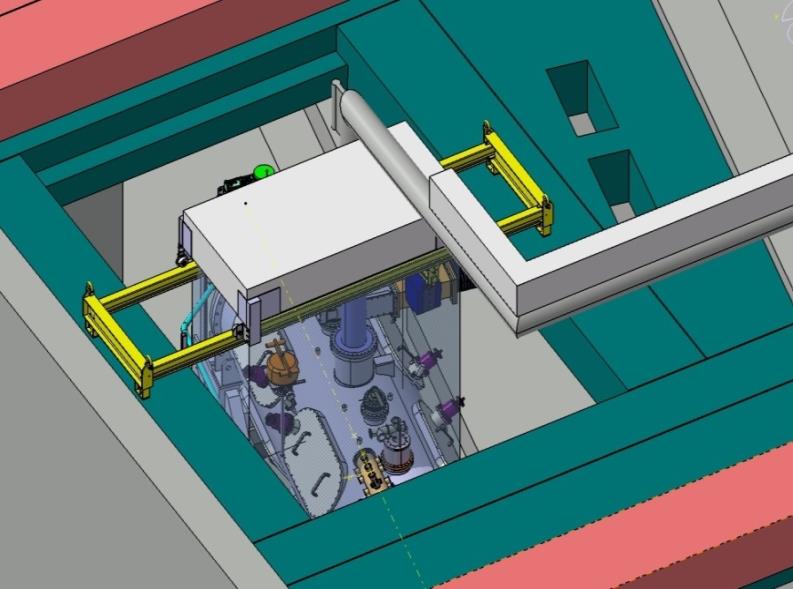 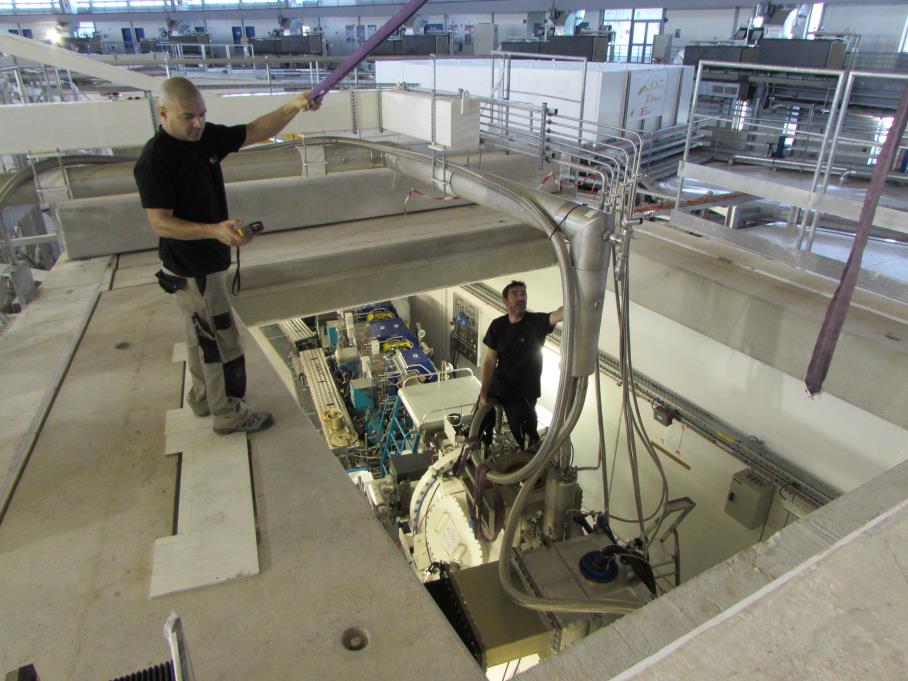 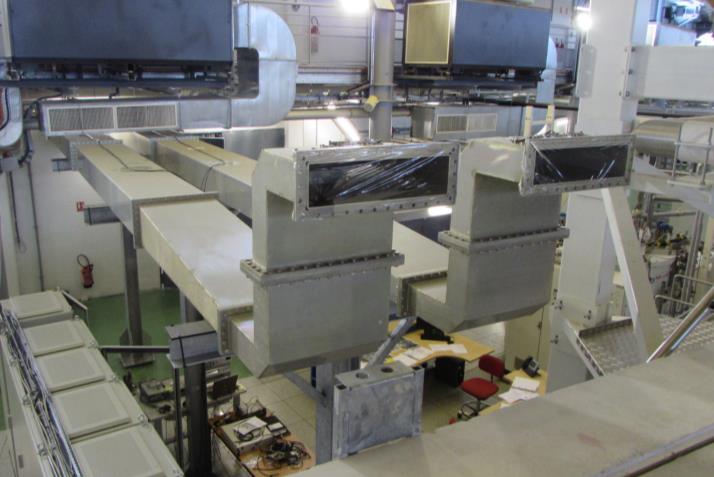 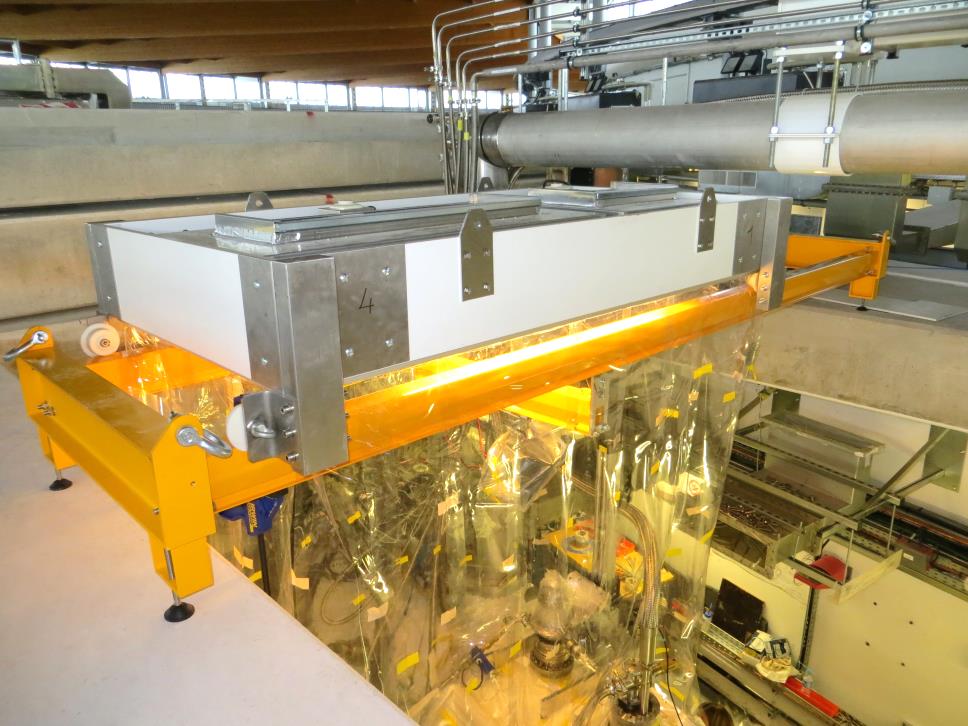 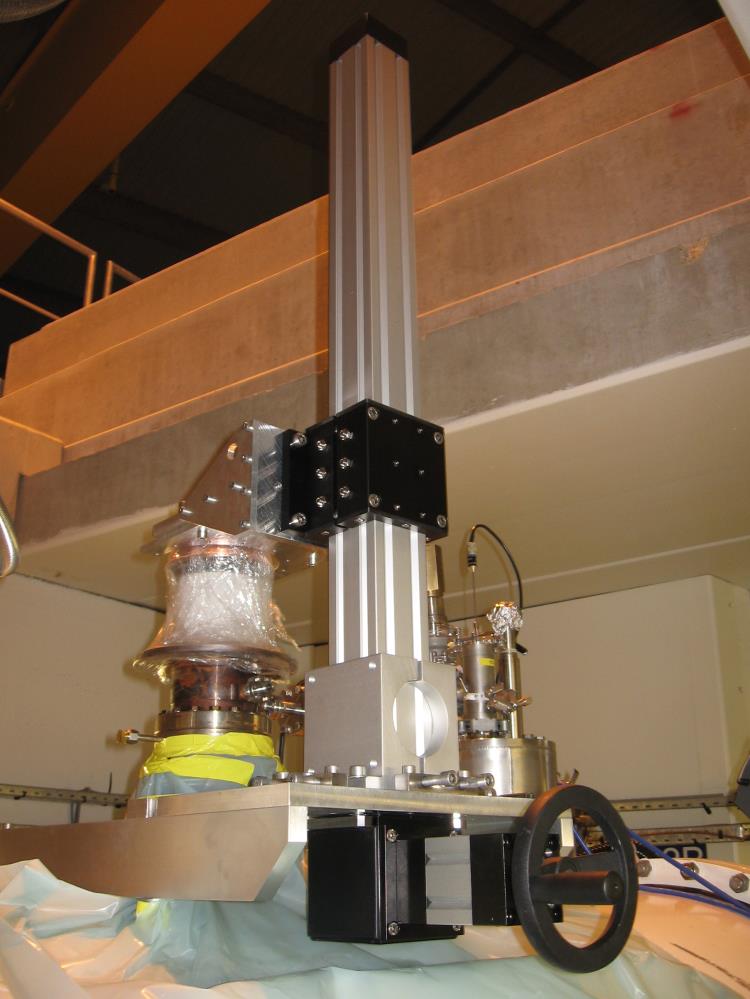 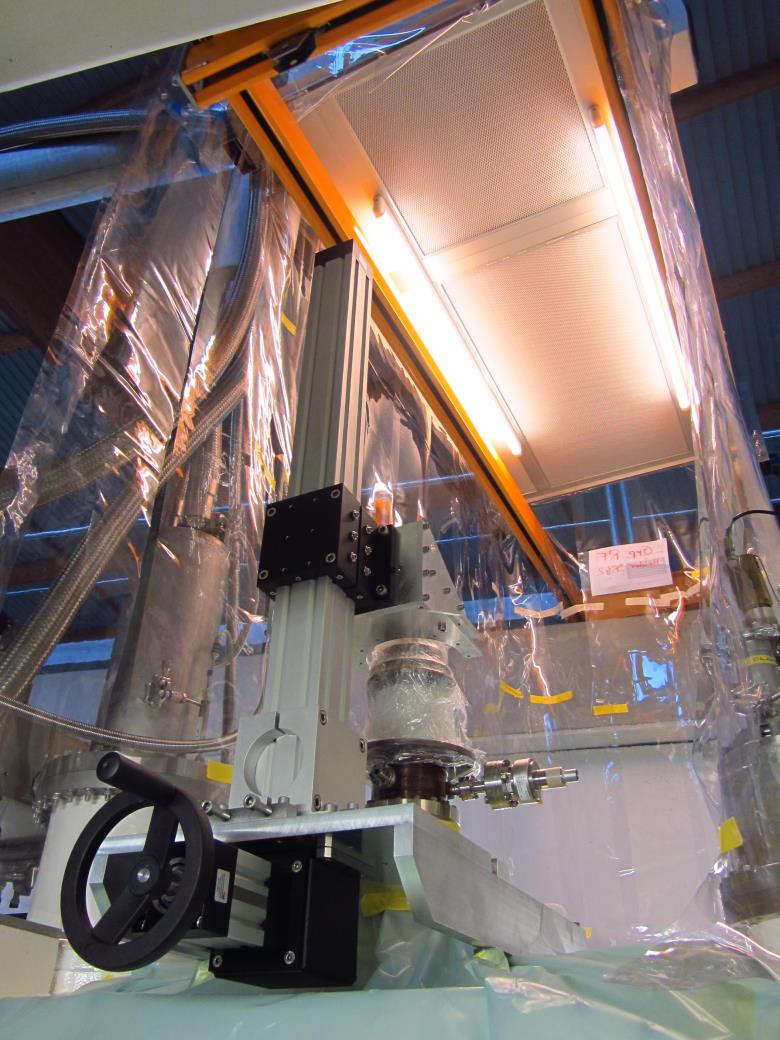 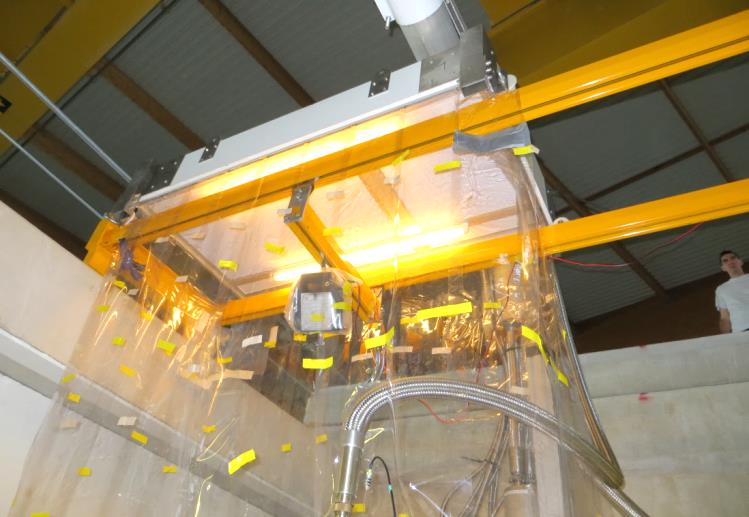 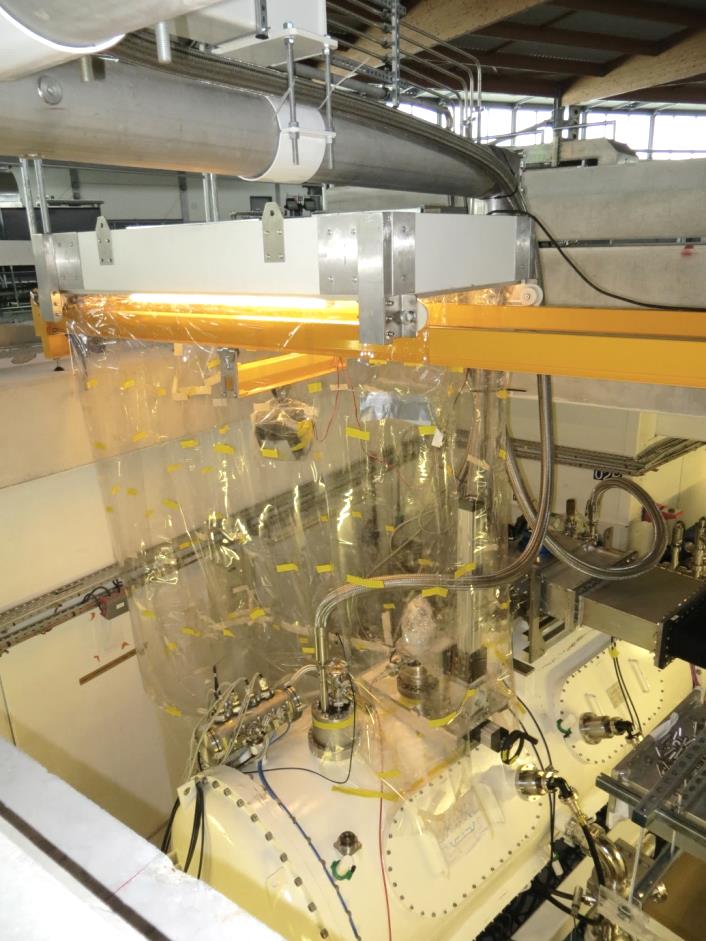 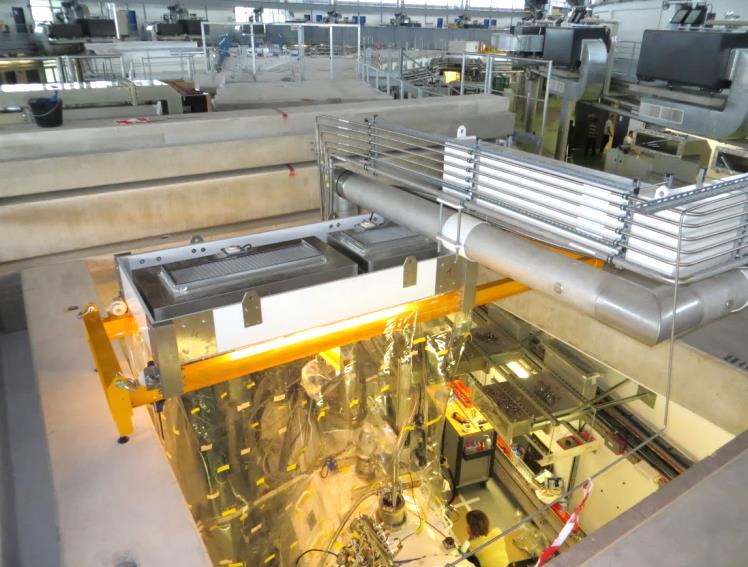 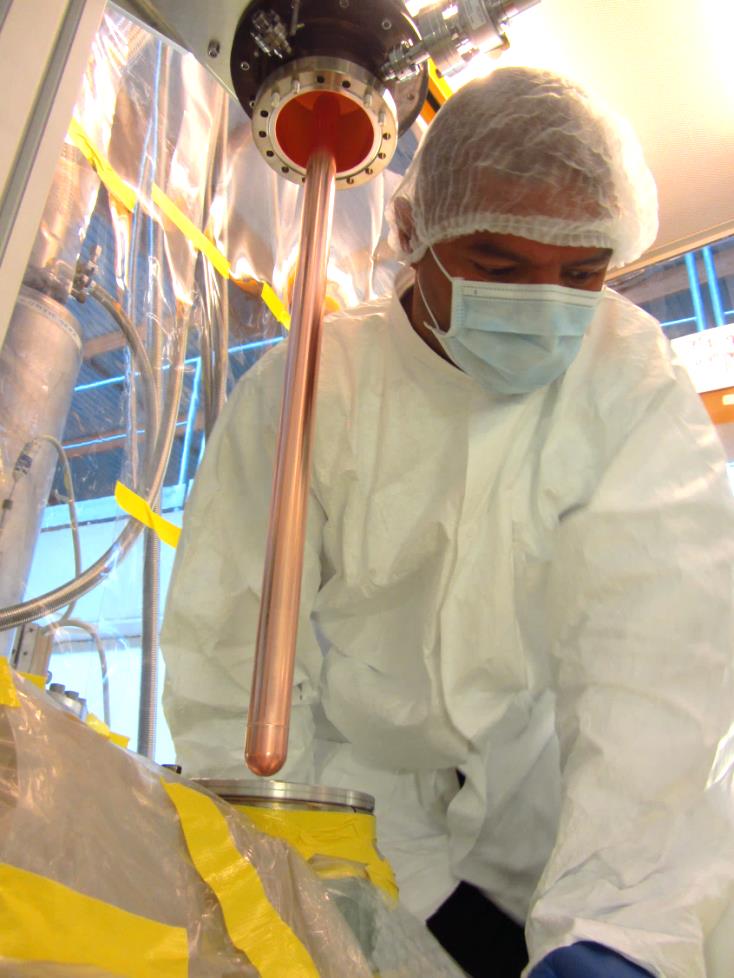 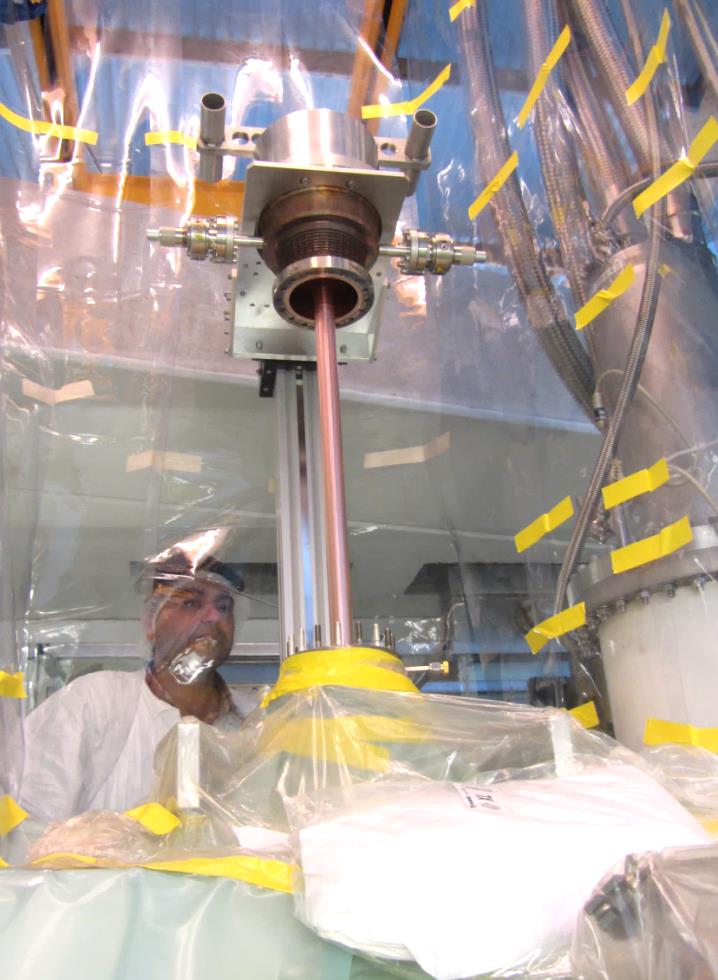 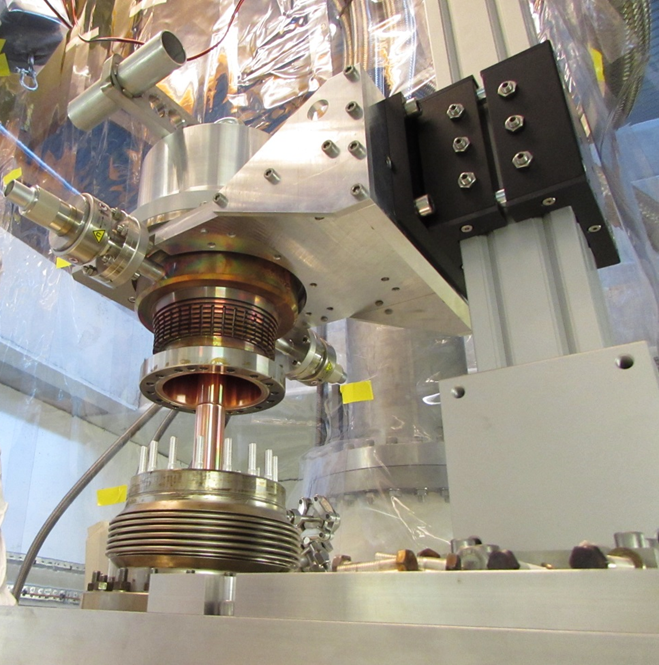 Remove the « old one »
Put on the « new one »
August 2013: one of the pre-conditioned IPC is mounted on CM1, under laminar air flow and slight N2 gas overpressure inside the cavity.

After only few days of RF conditioning, we could store up to 500 mA.

August 2014: The 2nd IPC has been changes.

January 2015: Both IPCs on the CM2 will be changed at the same time!
21
Conclusion
It is really important to have a deep understanding of the mechanical structure of the Cryomodule,

If the cavity works at ~2-3 MV/m, it would be possible to use standard laminar flow tent for some operations,

Keep the cavity under filtered dry Nitrogen overpressure during the operation and do it as fast as possible but without hurrying!
Acknowledgement
All these results have been possible by a strong involvement of all the SOLEIL team:

P.Marchand, M.Diop, A.Mary, H.Dias, F.Ribeiro, J.Labelle, R.Lopes, M.Louvet, C.Monnot, S.Morand & al.

And also:

E.Montesinos, S.Calvo (CERN), V.Serriere (ESRF), G.Devanz (CEA)
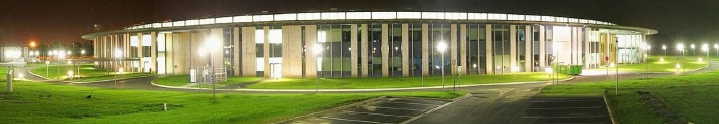